Energy balance of earth, atmospheric temperature, daily and seasonal variations of temperature, vertical profile of temperature, lapse rate, temperature inversion.
Net radiation (Rn) 
It is the difference between incoming net shortwave (Rns) and outgoing longwave (Rnl) radiation. 

                      Rn = Rns -Rnl

It is the balance between the energy absorbed, reflected and emitted by the earth's surface. 

Rn is normally positive during the daytime and negative during the nighttime. 

The total daily value for Rn is almost always positive over a period of 24 hours, except in extreme conditions at high latitudes.
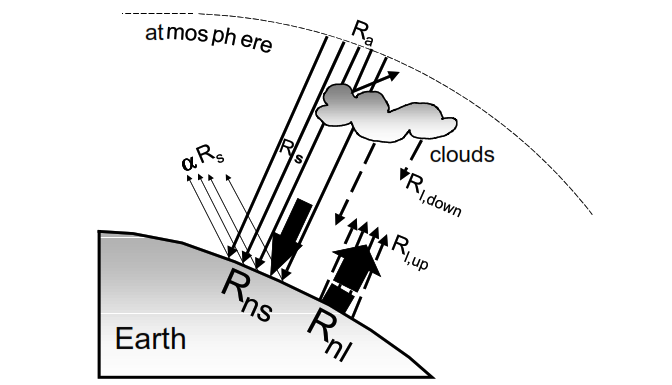 Various components of net radiation
Energy balance or Heat Balance on Earth’s surface
The Rn used for various form of heat energy as :
Sensible heat flux (H),
Latent heat of vaporization (LE),
Ground / Soil heat flux (G)
Besides minor amount of Rn used for photosynthesis (Ps) and respiraton/ plant metabolic activities (M).

Rn = H + LE + G + Ps + M
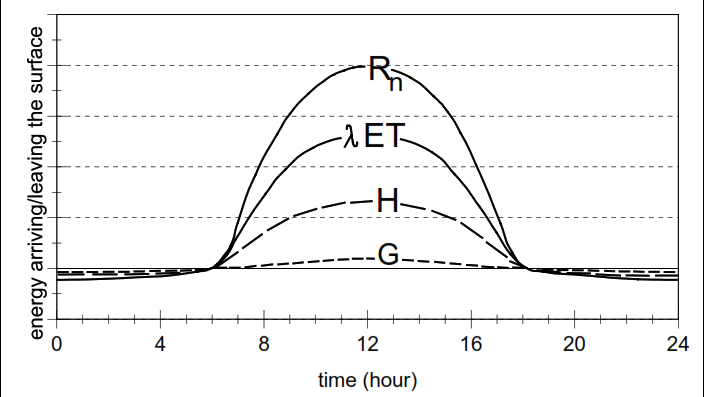 Schematic diagram of Diurnal variation of the components of energy balance above a well-watered transpiring  vegetative surface on a cloudless day
The min. air temp. occurs at about sunrise, after which there is a constant rise till noon.
The max. air temperature is recorded between 13 – 14 hrs, though max. solar radiation occurs around 11.30 hr. 
After 14hr. A steady fall in temperature occurs till sunset. The difference between max. and min. temperature is called the diurnal range of air temperature. 
The diurnal range of air temperature is more on clear days while cloudy weather sharply reduces daily amplitudes. 
 The diurnal range of temperature is also influenced by soils and their coverage in addition to seasons.
Movement of heat

Radiation.
Stefan-Boltzman Law:  Jt = εσ T4
Jt is the total energy emmited by a body; 
ε is emissivity coefficient, is=1 for a perfect back body,
ε is Stefan-Boltzman constant; 
T is the absolute temp. at the surface of a body 
Conduction.
Convection.
Horizontal Distribution of Temperature
Distribution of temperature across the latitudes over the surface of the earth is called its horizontal distribution.
On maps, the horizontal distribution of temperature is commonly shown by isotherms.
Isotherms are line connecting points that have an equal temperature.
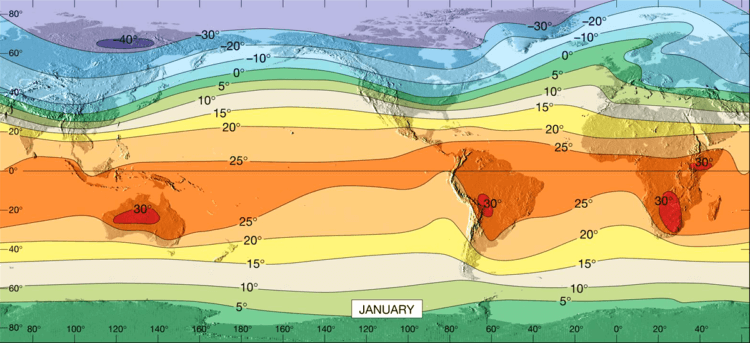 Horizontal distribution of temperature is uneven.
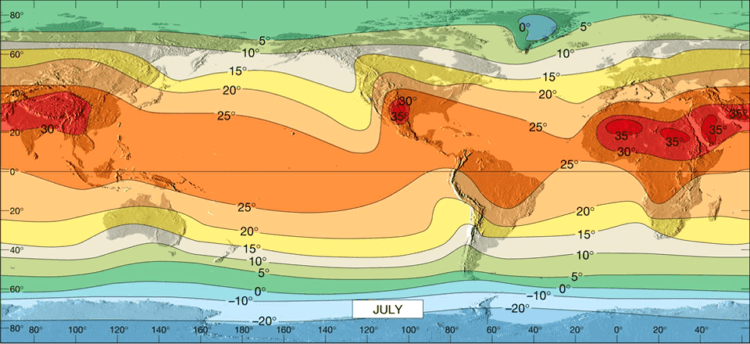 Vertical Distribution of Temperature
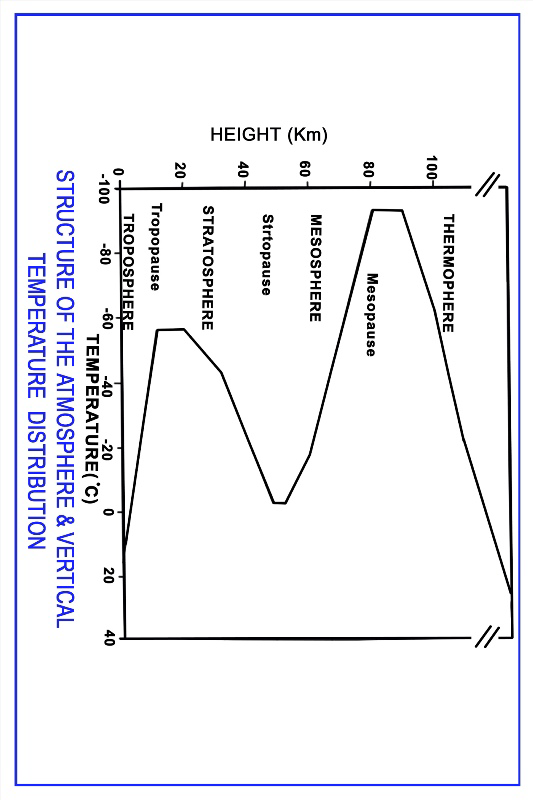 Lapse Rate

Change in temp with increase in altitude is lapse rate.. 
The lapse rate is considered positive when the temperature decreases with elevation, zero when the temperature is constant with elevation and negative when the temperature increases with elevation.
The lapse rate is affected by radiation, convection, and condensation; it averages about 6.5 °C / km. in the troposphere. 
It differs from the adiabatic lapse rate, which involves temperature changes due to the rising or sinking of an air parcel.
Factors affecting distribution of air temperature

Latitude 
Altitude
Distribution of land and water 
Ocean currents 
Prevailing winds 
Cloudiness
Mountain barriers
Temperature inversion

A temperature inversion is a layer in the atmosphere in which air temperature increases with height. 
An inversion is present in the lower part of a cap. 
The cap is a layer of relatively warm air above the inversion. Air parcels rising into this layer become cooler than the surrounding environment, which inhibits their ability to ascend.
This often happens in the late afternoon/early evening (before sunset) and lingers into the next morning (after sunrise) for a few hours.
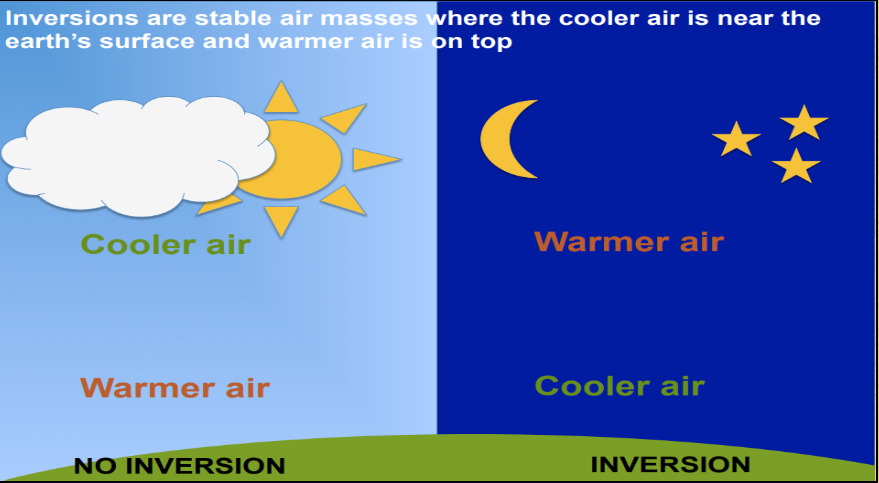 Air near the ground cools more quickly than air aloft. This is most likely when the sky is clear and the wind is light/calm. Cooling will occur the most readily in low places (such as valleys sheltered from the wind).
Problem occurs due to inversion
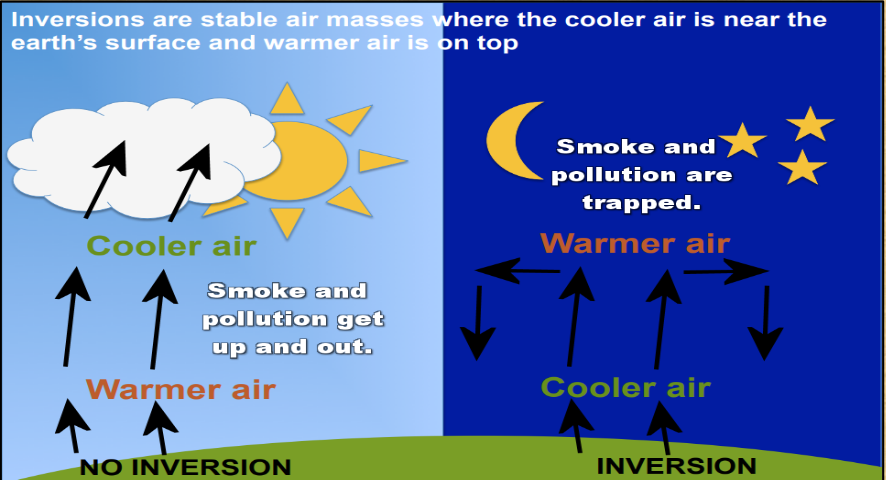 Significance of temperature inversion

Cloud formation, precipitation and atmospheric visibility are greatly influenced by inversion phenomenon
Fog formation may take place near the ground which may affect the visibility to both human beings and animals. 
Affects air navigation. 
Diurnal temperature is affected by temperature inversions. 
The incoming solar radiation and its conversion in to heat is affected
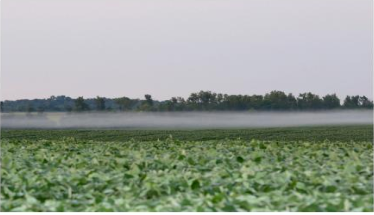 Smoke entrapped due  temperature inversion